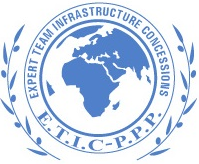 International Conference on Smart Public Procurement and Efficient Public-Private Partnerships
27-28 November 2017
Political environment and the legislative framework as risks in the PPP
Marc Frilet
Managing Partner « Frilet – Société d’Avocats » 
Past Chair of the Management Committee of GcilA
Vice-President of the French Institute of International Legal Experts (IFEJI)
ETIC-PPP Board Member
Visiting Profesor University Paris-Assas and University of Stuttgart
Deputy General Secretary of theUNECE International Centre of Excellence ‘Policies, Law  and Institutions’
© 2017 - Frilet Société d'Avocats
1
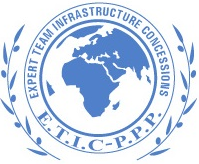 The need of PPP
Fiscal budget for infrastructures generally insufficient to finance the needs of the people.

The gap  often ranges from 30 to 50%

PPP may play an important role to bridge this gap; two main reasons:

Benefits of private sector skills for technology and services and for meeting deadlines and performance parameter.

Minimizing impact on tax budget and fiscal deficit. 

Average estimate of the PPP potential: Two additional points of growth  and much better chances to meet the SDG’s (source GIH)
© 2017 - Frilet Société d'Avocats
2
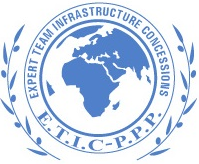 PPP: What are we talking about ?
Lack of definition  creating unrealistic expectations and frustration around the world

Some PPP models well adapted to advanced economies 

 However PPP models suitable to most countries having an  important potential remain to be better defined and implemented

 PPP laws and regulations are  not addressing properly the matter

Several working groups have been set up around the world by various organizations and institutions for identifying and promoting PPP models meeting the SDG’s

In the last few years, most of the work has been done through World Bank and UN agencies (UNCITRAL for Model Law and UNECE for International Centre of Excellence)

UN position: without pipelines of well organized PPP for essential public services meeting the needs of the people: hardly no chance to reach the SDG’s: UN is developing the People First PPP model (PfPPP)
© 2017 - Frilet Société d'Avocats
3
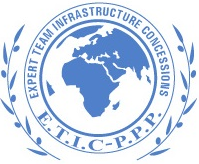 Key ingredients for PfPPP
PfPPP is neither:

Traditional public procurement: including various forms of global infrastructure contract (EPC, Design&Build, turnkey contracts, etc.)
	
	Such contracts are paid by the Public authority upon satisfactory completion (which may include commissioning performance and service criteria)

nor Privatization: in PfPPP the private sector is not free to deliver a public service
© 2017 - Frilet Société d'Avocats
4
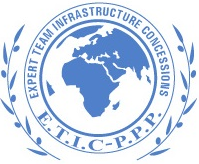 Key ingredients for PfPPP
PfPPP is:
A real partnership between public and private sector where:
interest of the people is paramount 
Long term economic equilibrium is the basis of the deal
Windfall profit not kept by the private sector

Two main families
5
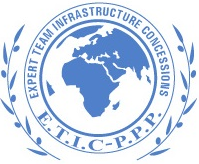 Which PfPPP family to promote in Slovenia ?
Some views for debate

PPP having the least liability on fiscal budget for paying the service to the private investor. (Most budgets cannot incur such liability contracted often for decades.)

PPP having the “best transformational” effect to reduce poverty and to contribute to growth. (leading to increase of future tax income. )

PPP for essential Infrastructure services (transport, utilities, urban services etc…)
 
PPP where the private sector in charge of delivery full public service and recovers mostly from end users

In a nutshell, priority for the family of Concession and Affermage PPP? ( PfPPP)
© 2017 - Frilet Société d'Avocats
6
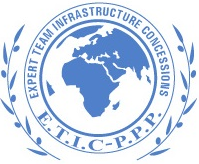 Conditions for the development of PfPPP from the Concession family
General

The service to be delivered to the public must be affordable and adapted to the changing needs throughout the venture

The private sector needs a stable legal, regulatory and contractual framework.

Reliable private sector company will not bid unless there is a reasonable potential of profit during the project lifecycle

Lessons learnt:
When a long term economic equilibrium is organized with the necessary flexibility to adapt to the needs and the risks, the appetite of a reliable private sector company is robust and financing rather straight forward

Currently over 10.000 Concessions including more or less these principles are in operation around the world (mostly in Napoleonic civil law countries)
© 2017 - Frilet Société d'Avocats
7
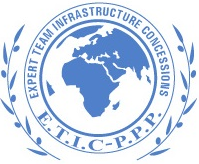 Conditions for the development of PfPPP from the Concession family (1)
Particular issue: Political risk

At central level : Change of line Ministers, change of government

At local level: Change of local management

These risks have spoiled many projects and prevented more projects to be developed

How to overcome these risks ?

Institutional and legal framework immune of political interference

PfPPP contracts awarded after a fair process of preparation, procurement and selection

PfPPP contracts signed on behalf of the State itself entrusted by an act of parliament providing legislative protection
© 2017 - Frilet Société d'Avocats
8
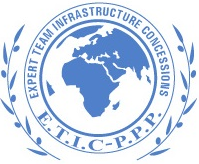 Conditions for the development of PfPPP from the Concession family (2)
Particular issue: Legislative framework risks

Two main risks : 
Unsuitable or unsecured legislative and regulatory framework

Situation in many countries including the EU’s where the public work and public service Concession directive raises questions

Example: Current debate on definition of risks for service concession

Change of laws and regulations

Negative impact on the implementation of any long term venture: 
When investment is made at the origin and recovery over decades, private sector needs to be protected against sovereign changes impairing the long term equilibrium of the venture

Public sector and/or end users should have their share of windfall profit resulting from change of laws and regulations made by the private sector
© 2017 - Frilet Société d'Avocats
9
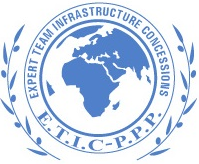 Conditions for the development of PfPPP from the Concession family (3)
Overcoming legal and regulatory risks

Transparent identification of the risks and of their impact

A clear and robust underlying business case (costs including special reference to tax and other custom and fiscal dues, income, internal rate of return  and various ratios)

Legal, tax and custom stabilization clauses and/or right indemnification above a certain threshold (defined objectively through key indicators)

Legal approach

Law providing for an enforcement of the contract provisions by the elevating them to the status of special law taking precedence on other general laws and regulations

Implementing regulations or standard documentation based on lessons learnt internationally
© 2017 - Frilet Société d'Avocats
10
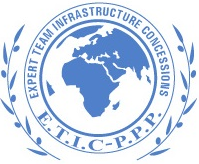 Conditions for the development of PfPPP from the Concession family (4)
Development of implementing regulations: examples: 

Guarantee of fair and transparent procurement process including dialogue 

Transparent and regular public reporting 

Efficient Dispute avoidance or dispute resolution system 

Detailed requirements of planning and prioritization of PfPPP as well as project preparation before tender stage
© 2017 - Frilet Société d'Avocats
11
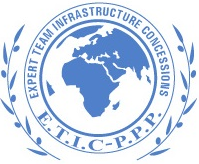 Overcoming the legislative and regulatory framework risks
The international community is aggregating and disseminating lessons from all over the word (in particular WB, WEF, IMF, UNECE) 

The success of pipelines of PfPPP is dependant of compliance with best practices, policies, standards, templates and norms. Many of them are valid for most countries and projects ; important progress have been made recently; examples

World Economic Forum: “Strategic Infrastructure: Steps to Prioritize and Deliver Infrastructure Effectively and Efficiently” (Sep. 2012), “Strategic Infrastructure: Steps to Prepare and Accelerate Public-Private Partnerships” (May 2013), Strategic Infrastructure: Steps to Operate and Maintain Infrastructure Efficiently and Effectively (April 2014)

UNECE PPP Centre of Excellence output 2016-2017 “Standards on Zero Tolerance Approach to Corruption in PPP Procurement”, “Projects Planning and Prioritization”, “Expert and Consultancy Advice in Low Income Countries for Drafting Regulations and Developing PfPPP Projects meeting the SDGS: A Major Issue deserving Innovative Approaches”, “Proposed List of Clauses and Guiding Principles”

UNCITRAL: Legislative Guide updating : work in progress
© 2017 - Frilet Société d'Avocats
12
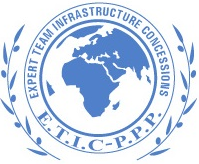 Overcoming the legislative and regulatory framework risks (2)
Conclusion

Political environment and legislative framework including investment climate and business climate represent a series of risks preventing often  the private partner to bid for PfPPP

When a contract is concluded, such risks are often the cause of contract in distress

The good news is that on the basis of international experience common principles emerge progressively and start to be disseminated to overcome these risks

Most of these principles are based on the organization of a fair and long term equilibrium between public and private sector leading to contract resilience in spite of changes of various nature
© 2017 - Frilet Société d'Avocats
13
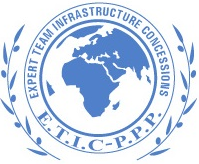 Thank You ! 

Me Marc Frilet 

Frilet – Law firm/ GcilA
91, rue du Faubourg Saint Honoré
75008 Paris – France 

Tel : + 33 1 56 26 00 40
e-mail : avocats@frilet.com 
www.frilet.com
www.gcila.org
© 2017 - Frilet Société d'Avocats
14